如何寫申論題(得分技巧)
申論題要拿高分並不容易，因為他是有一定的技巧的，如果你遵照下列技巧來作答申論題，相信高分並不難拿，其技巧如下：
(一)字體工整：
(一)字體工整：應考時應特別注意字體應力求工整易辨識，必須在兼顧到寫字速度的要求下，完整、工整地將內容表達出來，因為必須要讓閱卷老師在愉悅的情況下打下分數，沒有哪位老師給分會完全不受字體美醜與辨識難易所影響。

Ps:寫字不需要漂亮(現在已經無法改變)，但一定要整齊、乾淨就行
(二)篇幅比例：
現在考試用紙均為七頁，因此4題題目，每題至少寫一頁半，最多2頁。切不可答題多寡分布不均，不會寫的題目更要努力達到標準。不寫滿七頁是不會罷手的。
對不會作答之試題，暫時先擱置，先做會做的試題，再回頭做不會作答的試題，此時作答，依自己的意見、就記憶所及，把相關的內容，均一一書寫，千萬不要讓試卷留白，因為試卷空白就是零分。
(三)時間控制：
分配作答的時間，往往有許多人第一題寫了太多了，結果造成第一題長篇大論，最後一題寥寥幾句，草草了結的現象。因此，不管會不會寫的題目，均設定為22分鐘左右。最好可以預留個3-5分鐘檢查，以免時間過趕，造成緊張。
(四)段落分明：
注意答題重點在分段、綱、舉、目、張強調重點，閱卷老師一方面時間不夠，另一方面希望看到綱舉目張、井然有序的卷子，分點清楚就算結論不對，可能還有一半的分數，如果全部寫成一大段（有老師說成是一坨），還要閱卷老師幫你找出你寫的重點及關鍵字，這份卷子絕對不會獲得高分的。
(五)善用標點符號：
，；。『』等，皆可以使文章清楚呈現，也更容易點出文章重點和關鍵字所在。


試題太大，答案太多，則精簡扼要，簡化答題內容；申論題並非簡答題，因此試題太小，不代表答案太少，則應旁徵博引，由點而線而面，盡量充實內容。
(六)用筆技巧：
考生一定要避免紅色及綠色的筆，以黑筆較佳，有一點要注意，有些老師很討厭用很淡的原子筆答卷子，考生宜注意墨色要深，字要大且工整。
避免亂塗
舉例：舉例可以堪稱為申論題世界之神，他是條能屈能伸的漢子，因為他的最的好處在於幫你佔篇幅，沒錯，就是佔篇幅，如果你腦袋裡沒有什麼東西可寫，記得，例子舉長一點，他可以讓你的答案漂亮點。當然相反的，如果你的腦袋裡的東西多到寫不完了，例子當然可以舉的短短的，但是記住無論如何，一定要舉例，因為他是佐證你的理論的好幫手。
(七)前言結語：
文章之開頭與結尾，亦不可忽視，尤以3等考生，想要在幾百、幾千份考卷上，獲得典視委員青睞，絕對是要好好掌握。
最好是有前言與結論(注意：一樣要量力而為，不要勉強，自曝其短反而不好)
先花3~5分鐘審題"-->四題一起
其餘十分鐘試用來伸縮答題內容與審題及修改錯別字"

101年度司法特考(監所管理員、書記官、法警、執達員)刑法題目解析
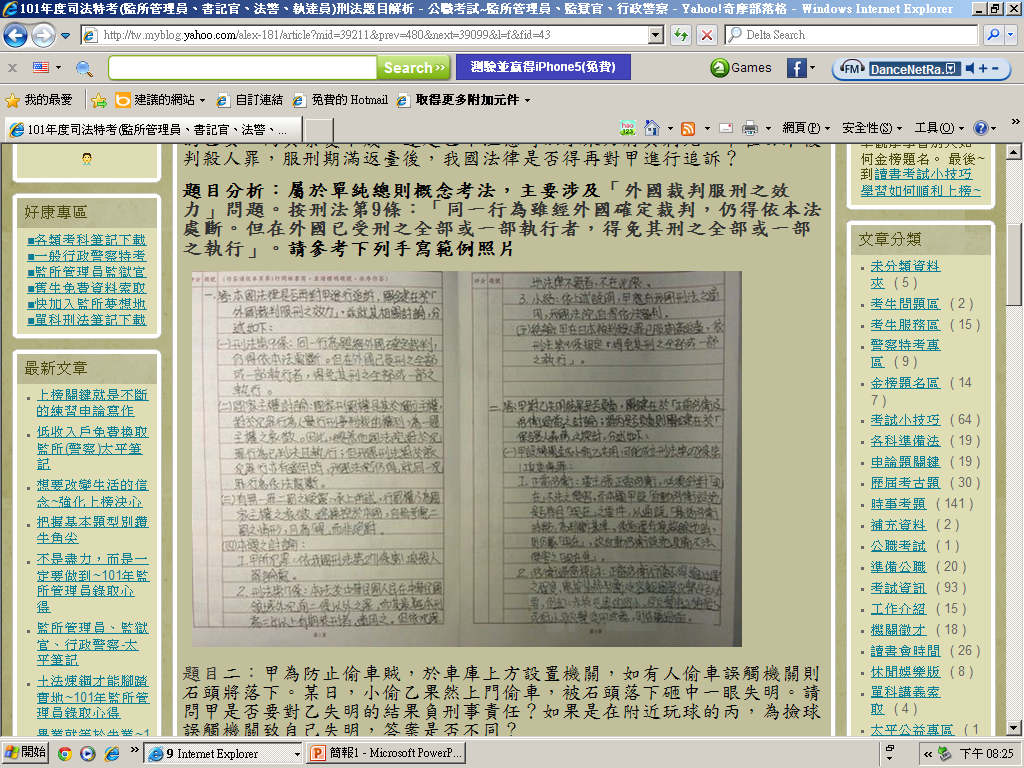 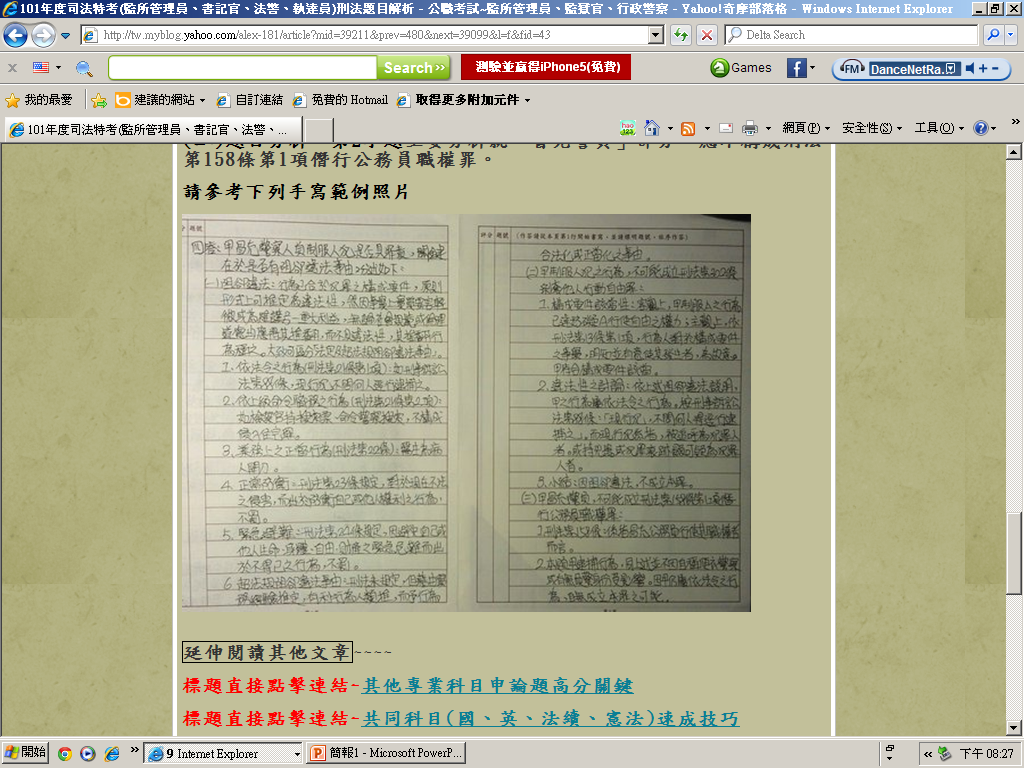 比起考試，這世上還有更重要的知識等著你去發掘。
建議各位要在考試前多練習幾次~增加實戰經驗
最好就是以國考時間為標準~這樣也可以了解當如何掌握每題的答題時間、排版速度及寫作技巧...等等(正常來說一題都以二十分鐘來做區隔
在考試後的五分鐘內作草稿含了解大概那幾題會花比較多時間...再來做時間調配~剛開始會比較久~練習久了就習慣了..)